Supporting your child through SQA examinations
Lenzie ACADEMY
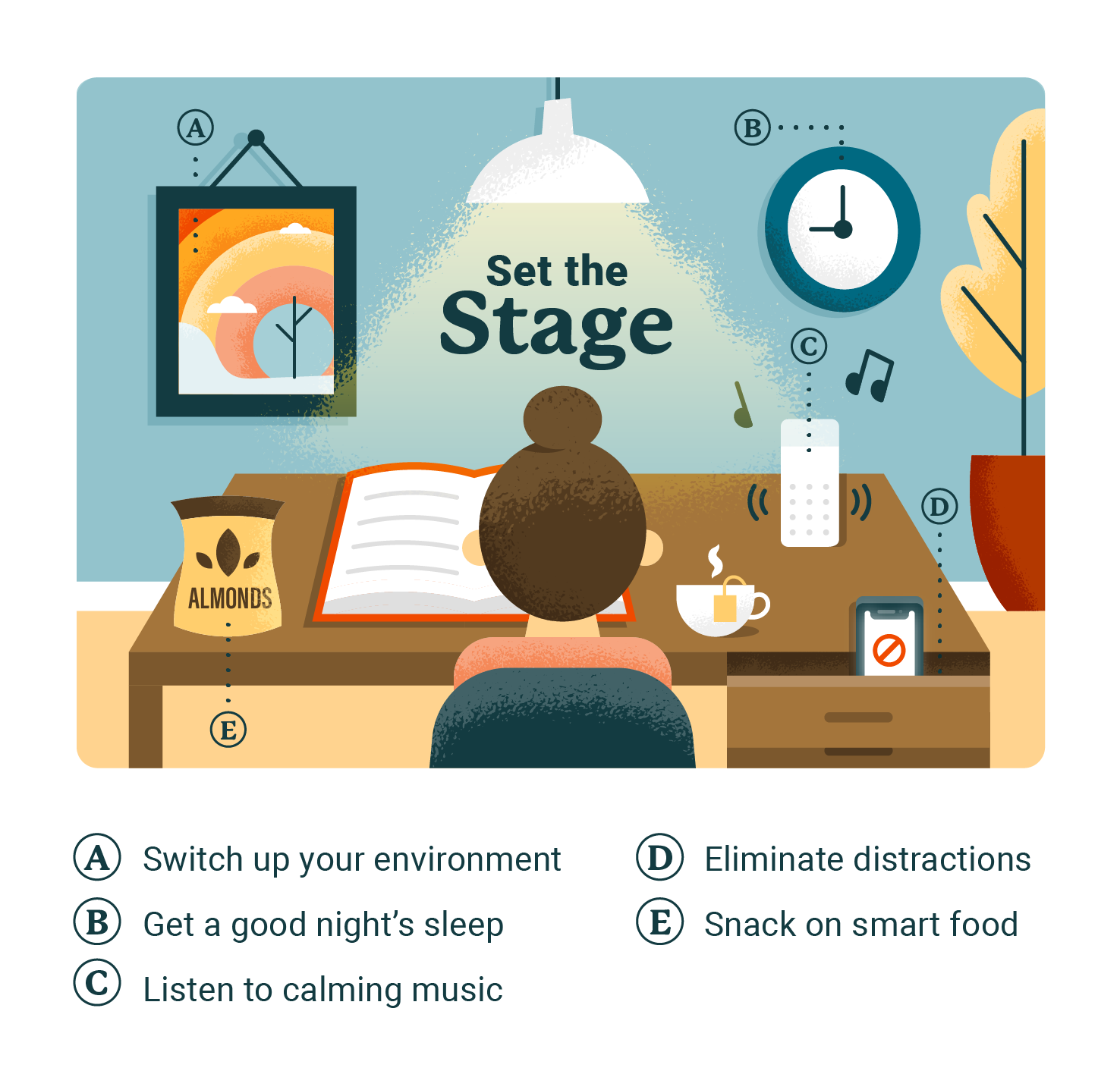 Stick with an environment that works
Inform family and friends
Schedule set study times
Remove distractions
Be organised
Listen to calming music
Microsoft Teams
Used regularly to provide students with course notes/homework/revision
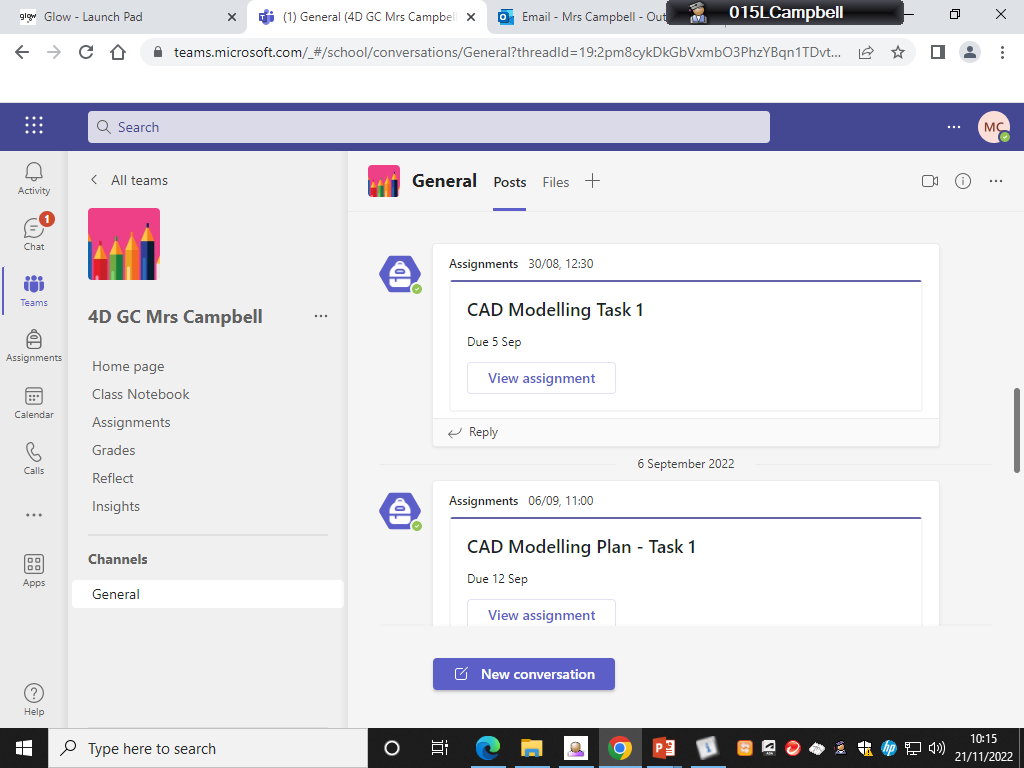 Information from teacher
Assignment (homework)
Communication between teacher and student
Microsoft Teams
Course notes/Past papers/Revision questions
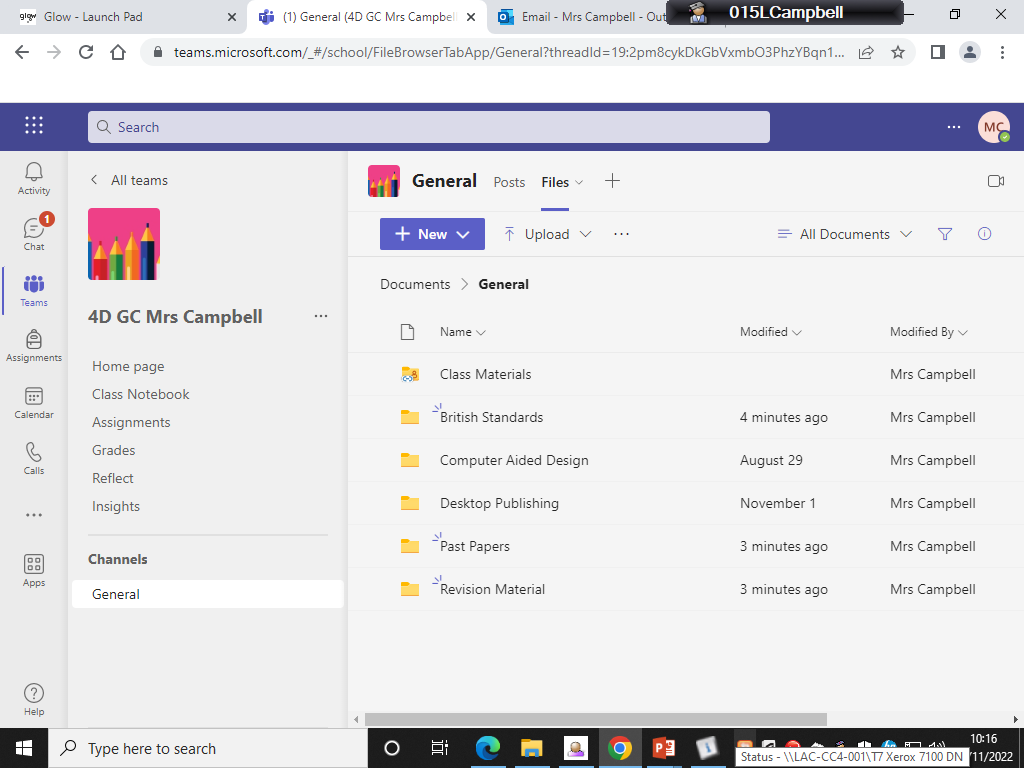 SQA Website
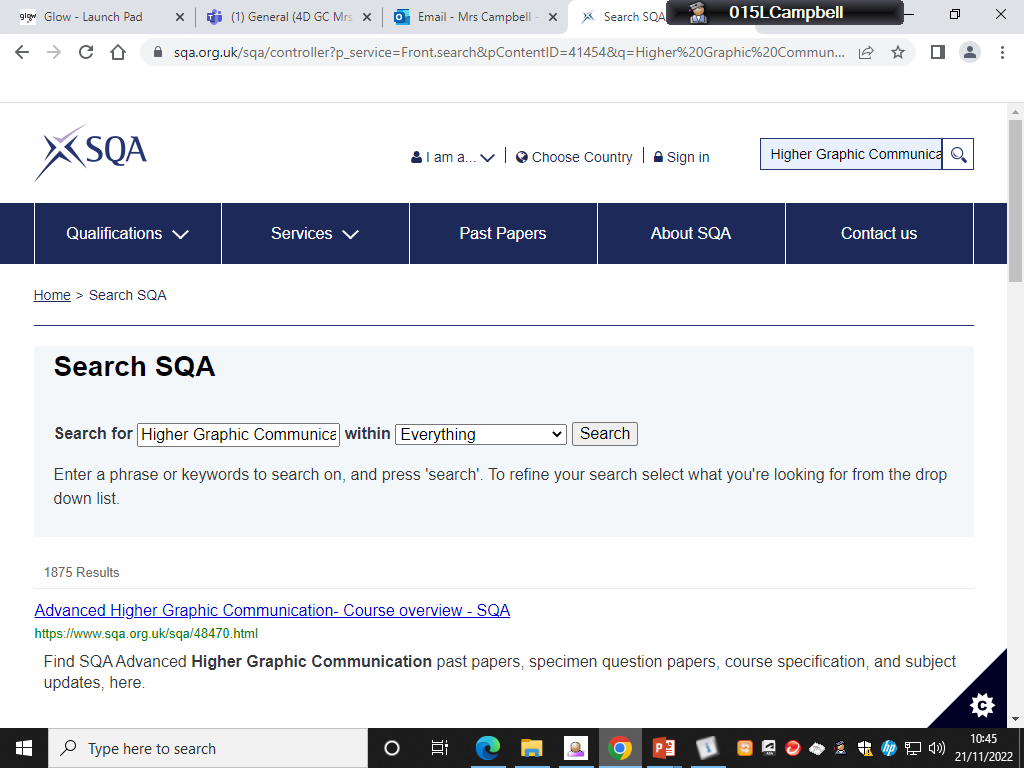 Type in Level &  Subject
All course information will be found here
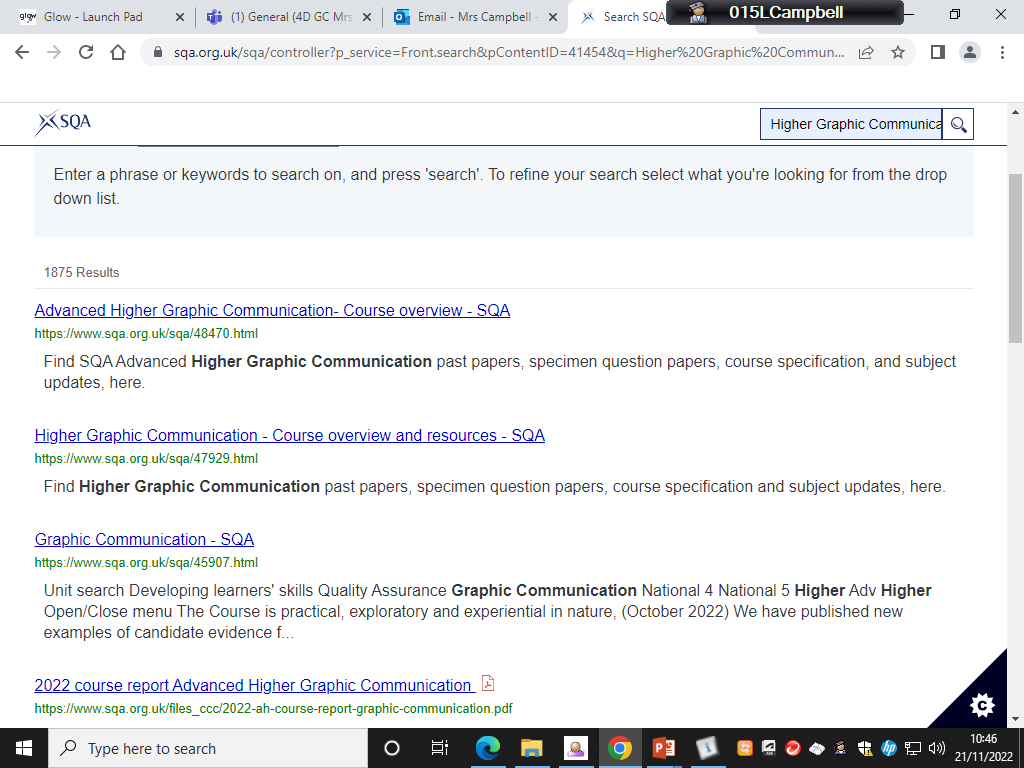 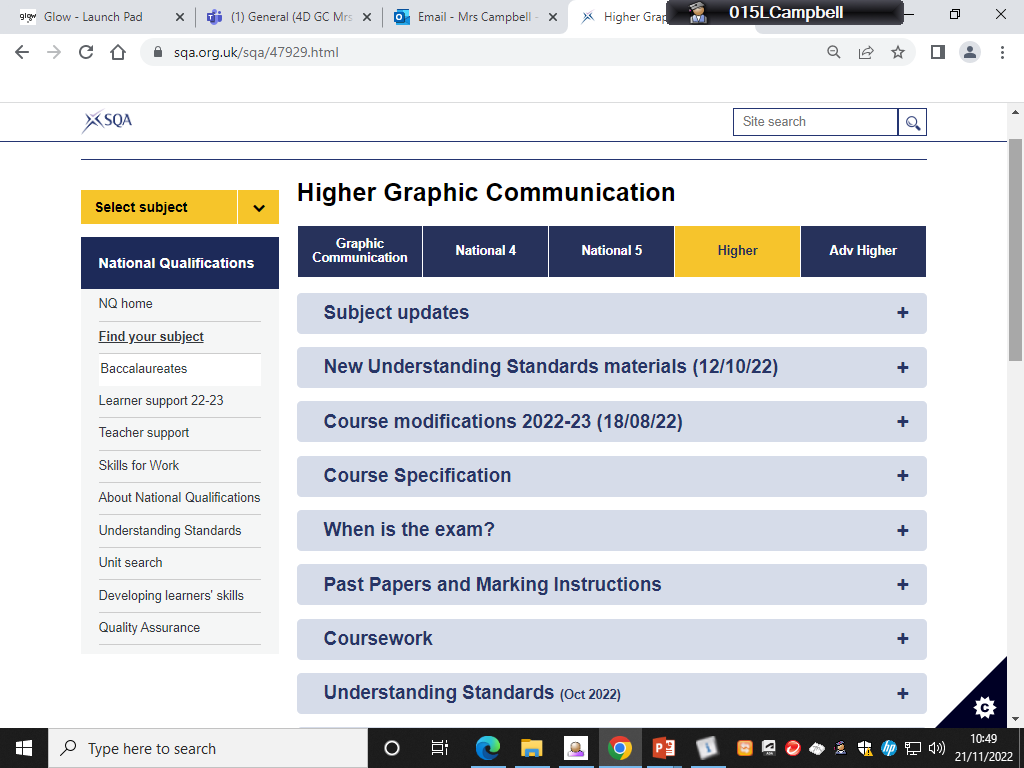 Examinable areas
Previous exams with ANSWERS!
Course Specification – Revision list
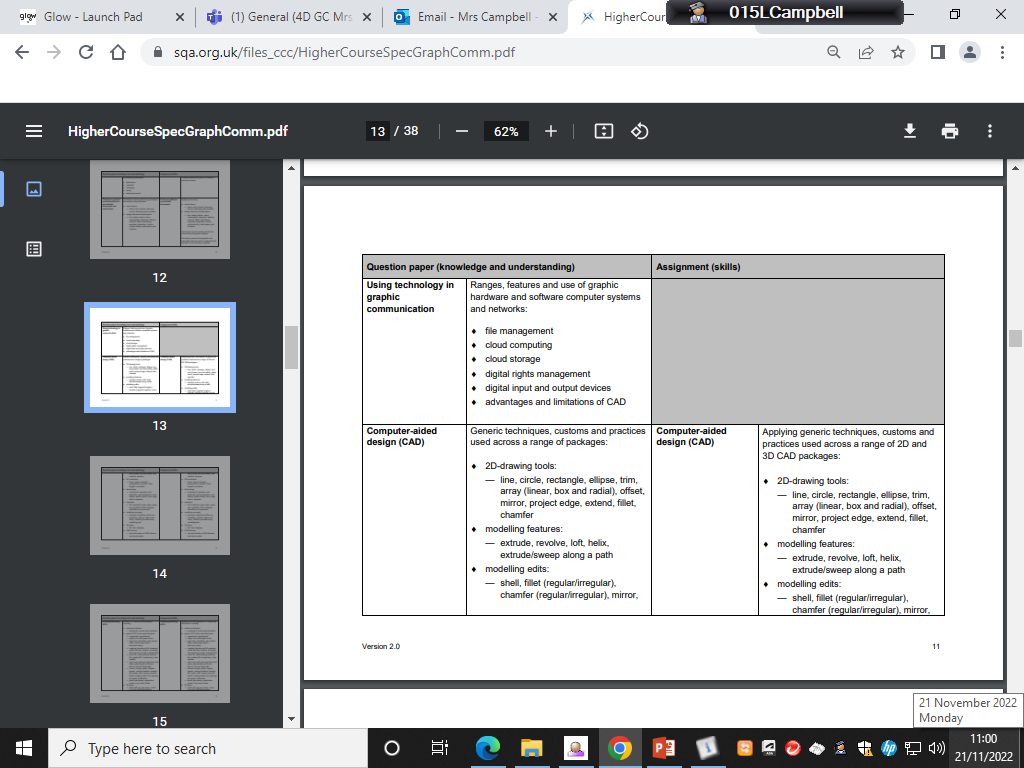 Talking point
Green – confident
Red – Less confident
Past Papers & Marking Instructions
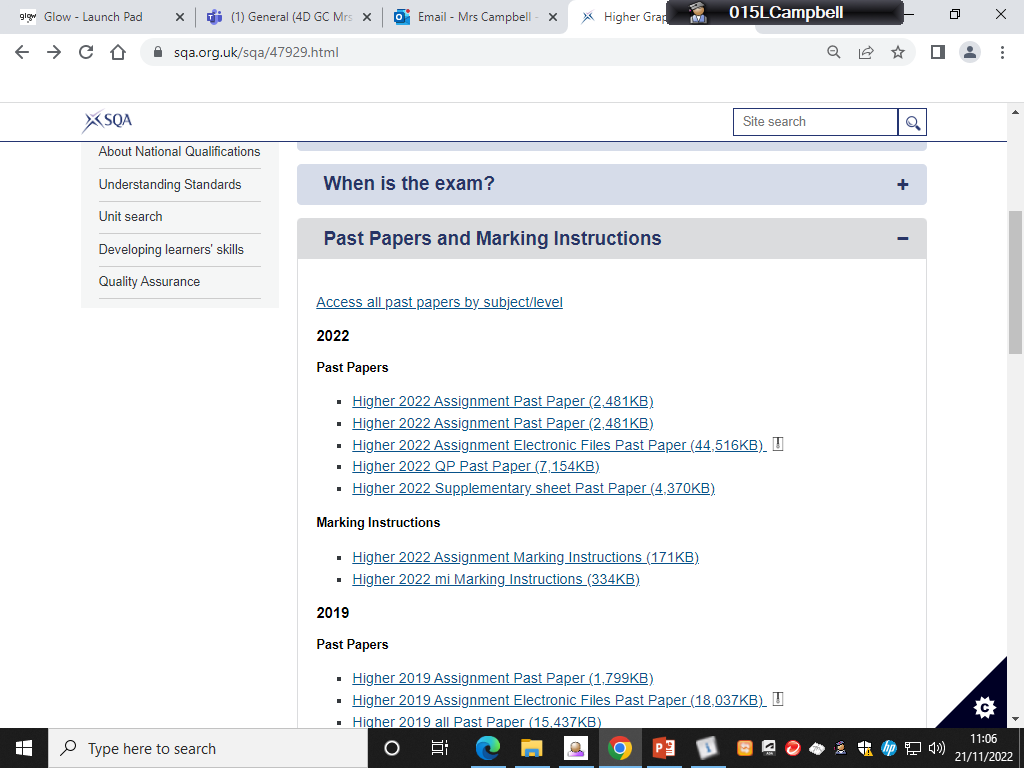 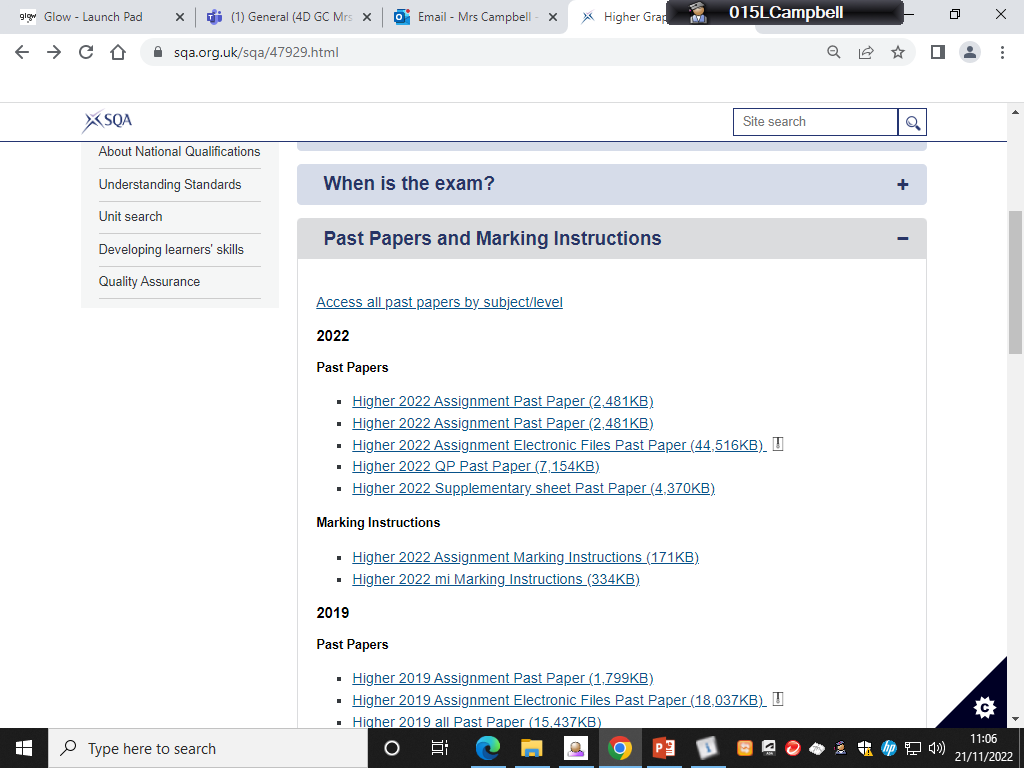 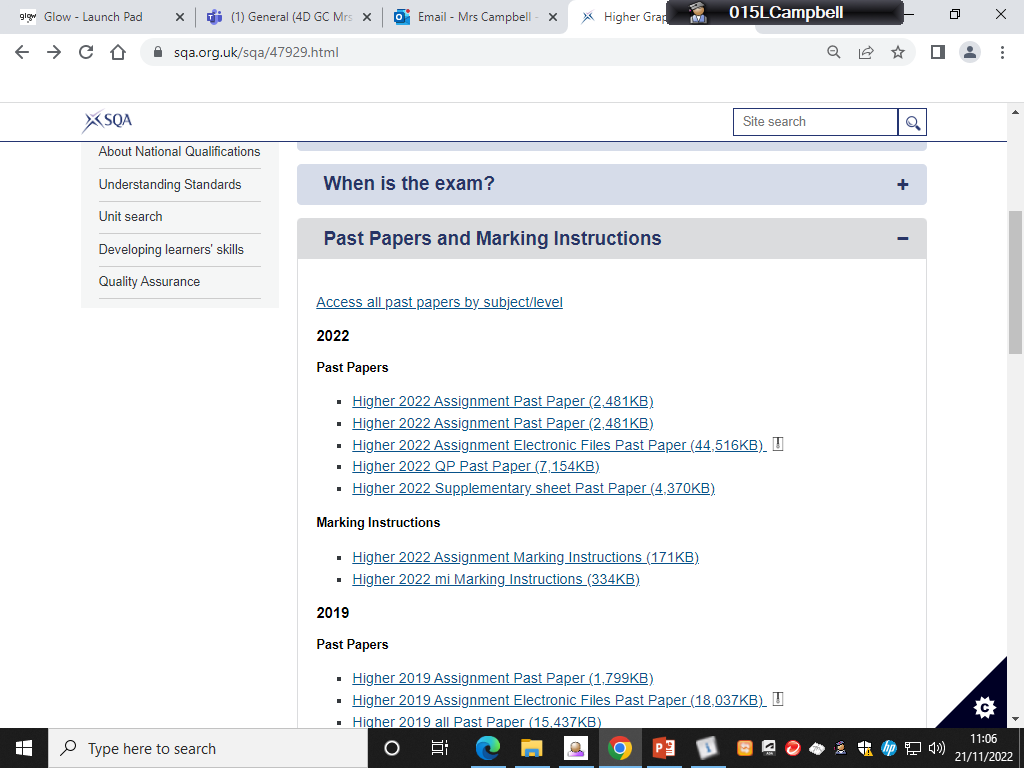 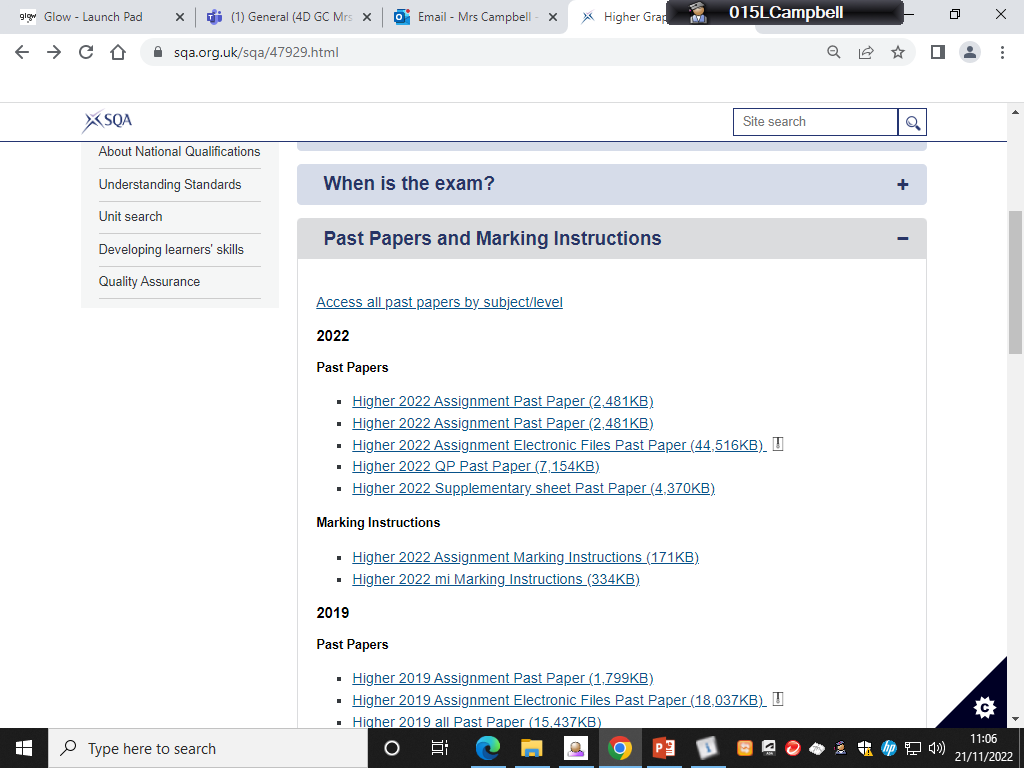 Marking Instructions
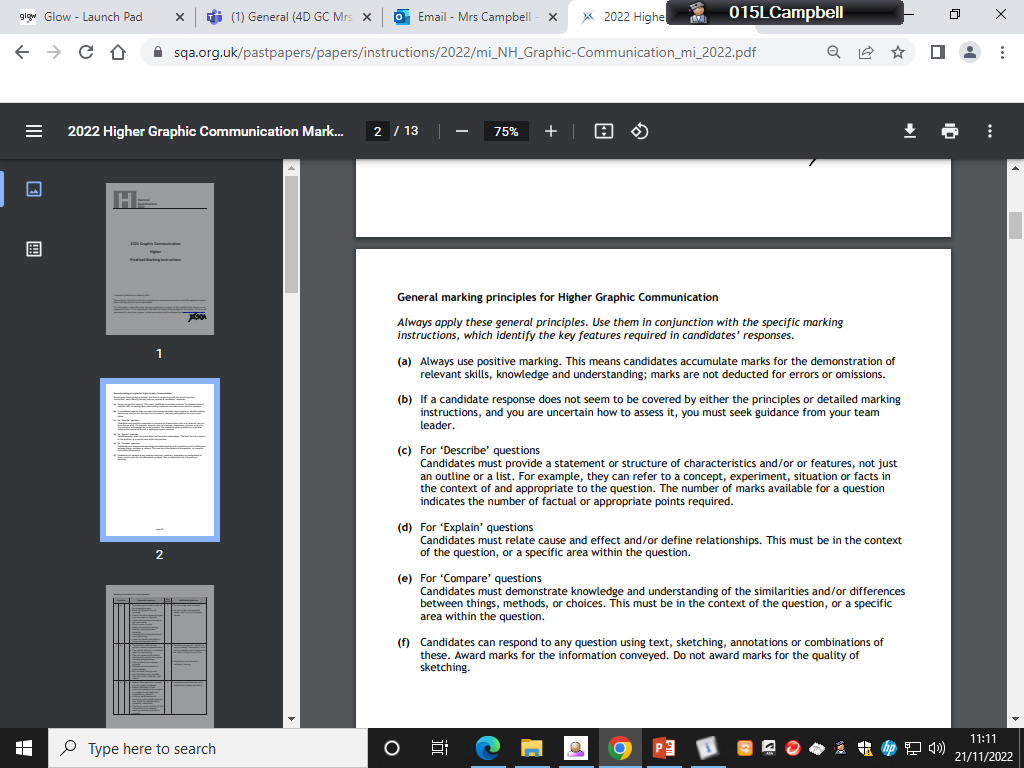 How students should answer certain questions
Marking Instructions
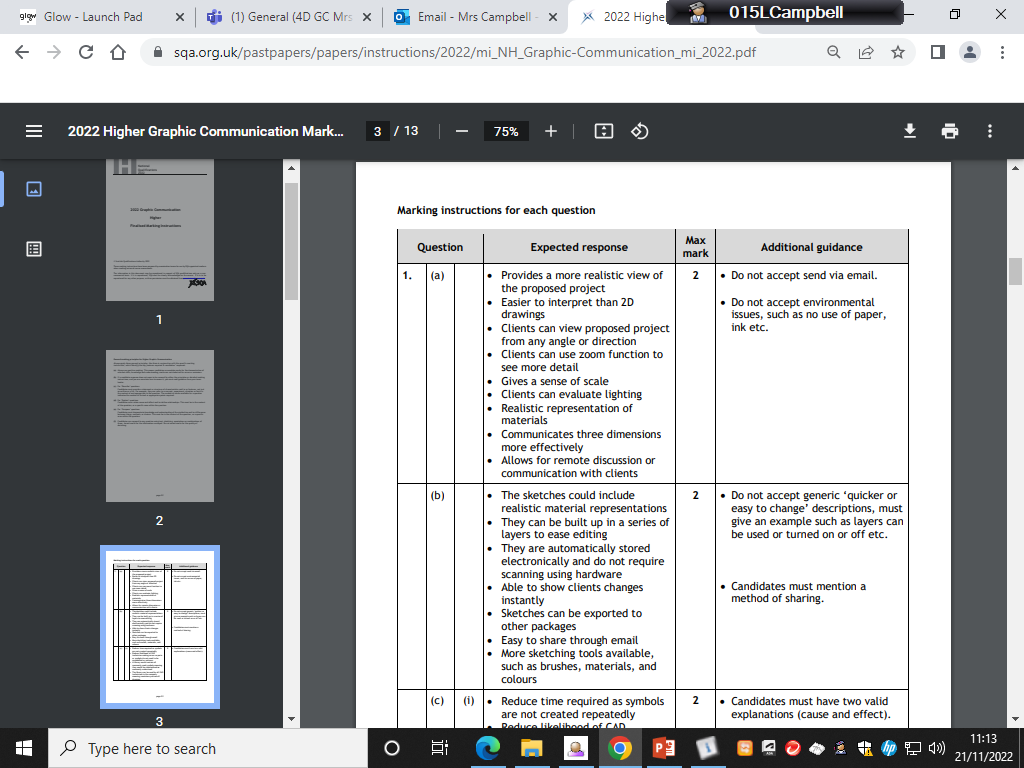 Common mistakes students may make when answering the question
Wording can be different but must have the same meaning
School context
The Learning and Teaching committee is working with Osiris Educational

Focus  on visible learning, mindsets, metacognition,  building resilience. 

OUR AIM: is to have metacognition and effective feedback strategies embedded into our school curriculum.
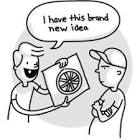 ‘Thinking about one’s thinking’
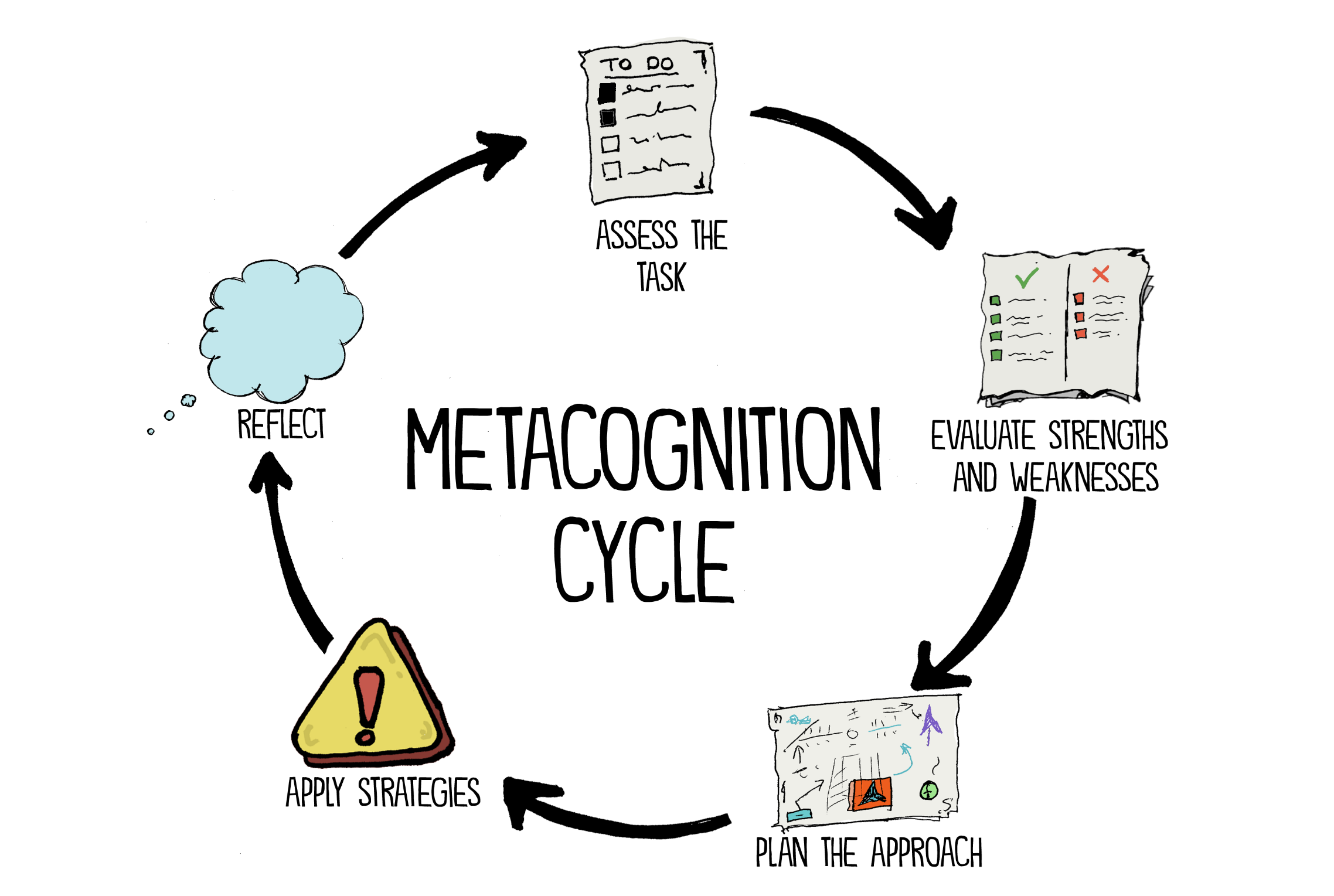 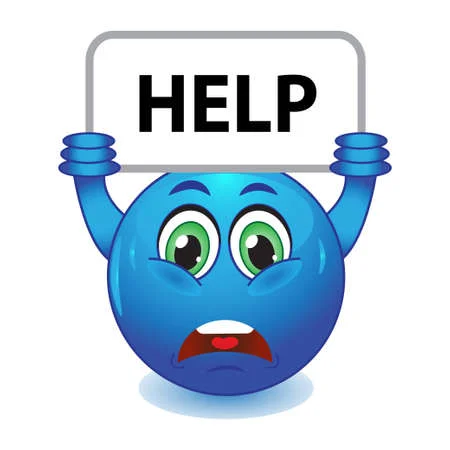 Spaced Practice
A little bit of time every day 
Review information from each class, but not immediately 
 Use active retrieval practice strategies, not just reading notes
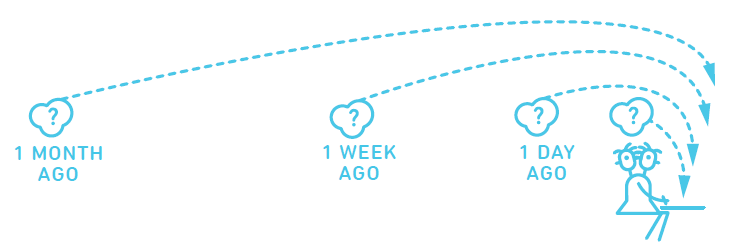 Interleaving
Switching between ideas during a study session. 
Not studying one idea for too long
Go back over the ideas again in different orders to strengthen understanding
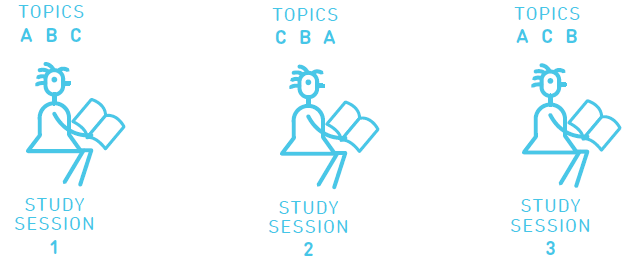 Retrieval Practice
Actively retrieving information from memory without the support of class notes or revision booklets
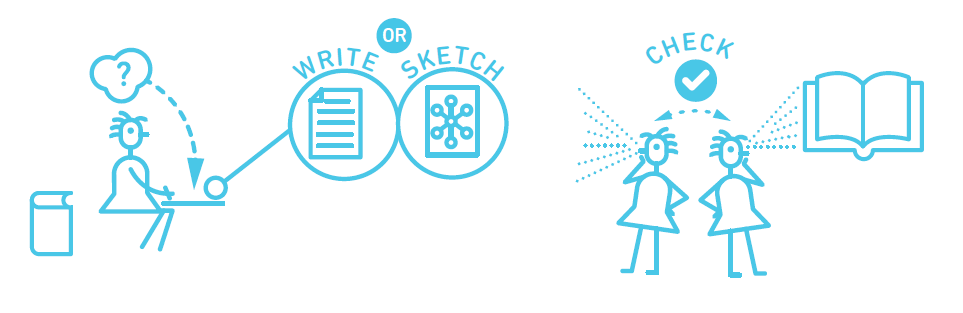 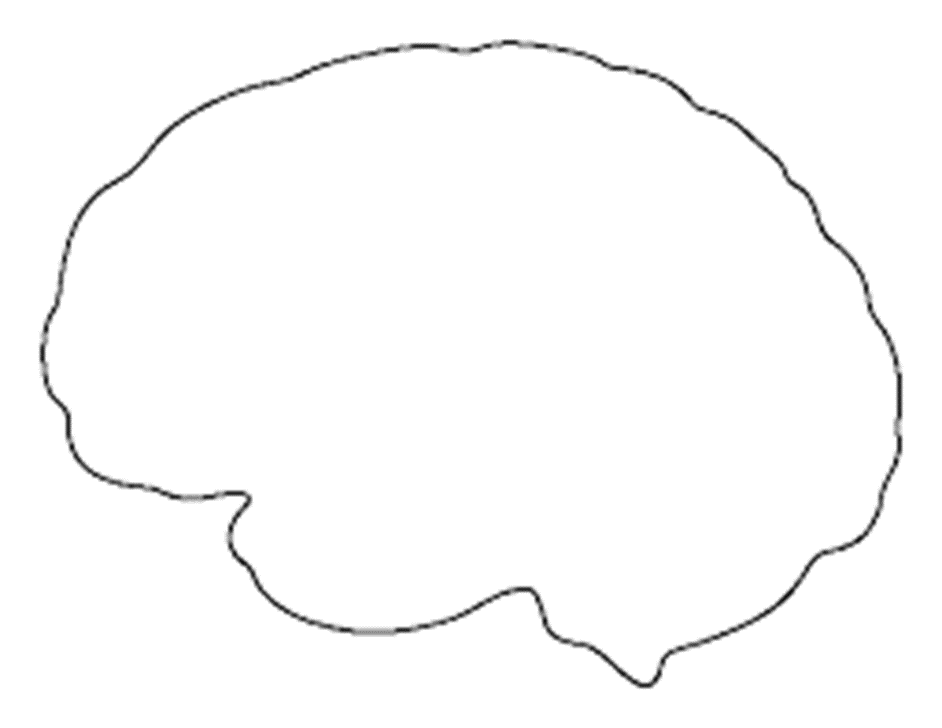 Brain dump





Picture prompt 





Cops and robbers
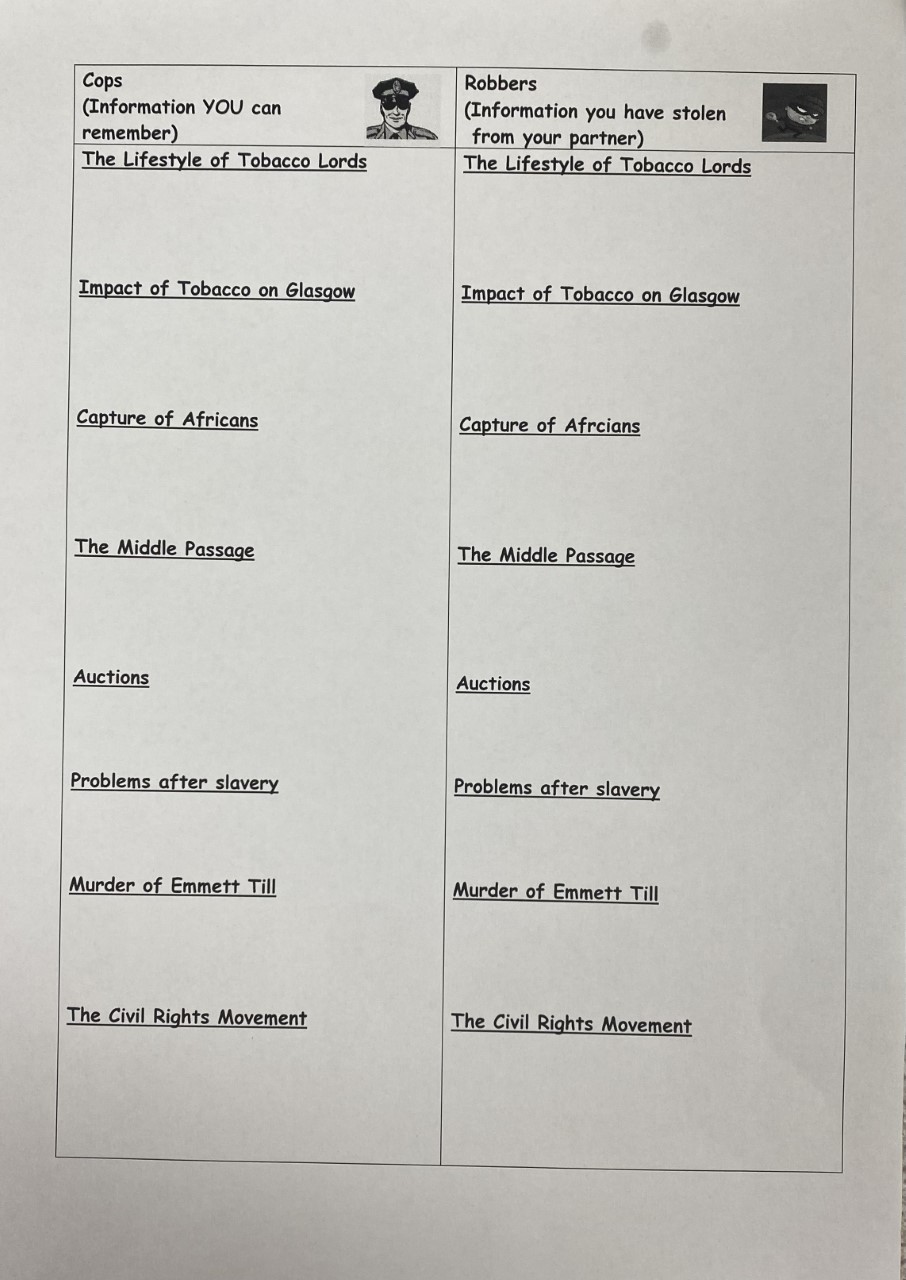 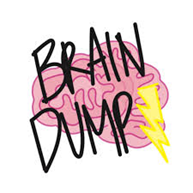 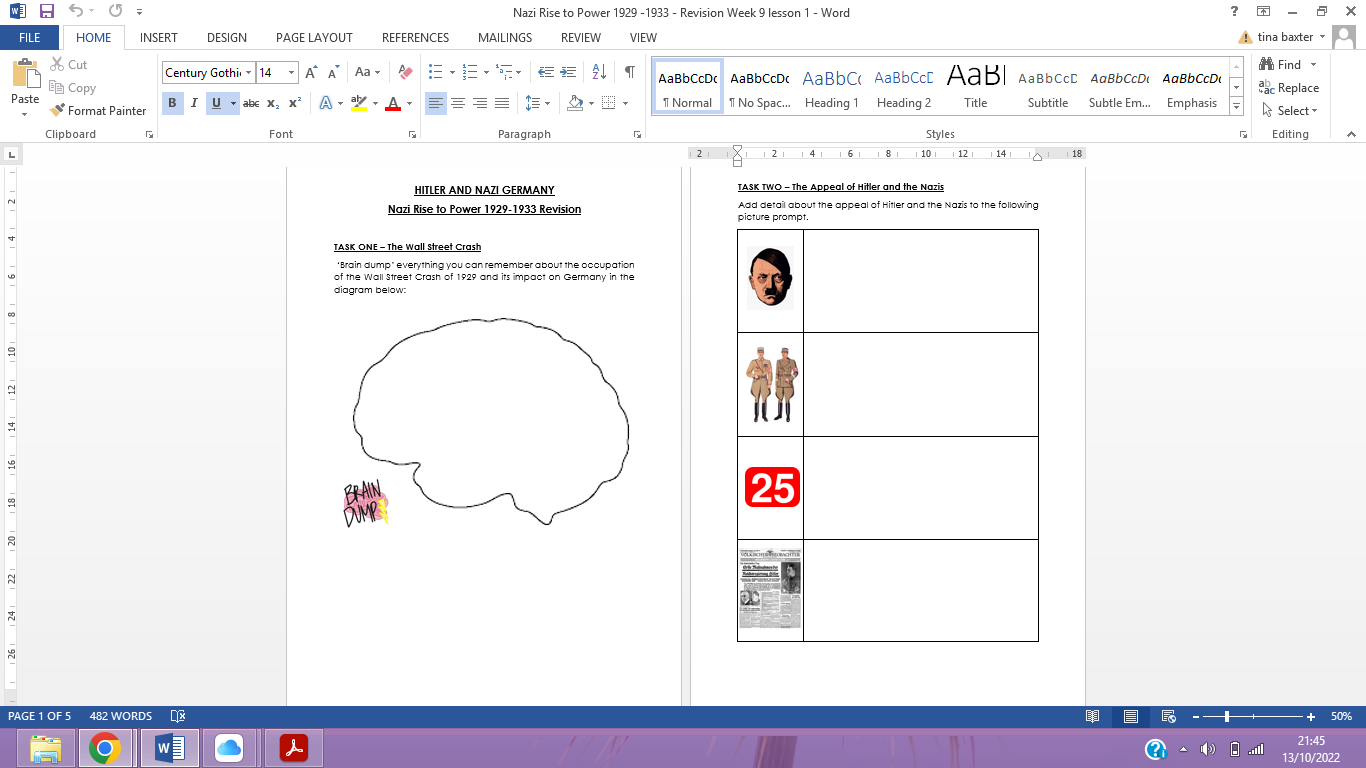 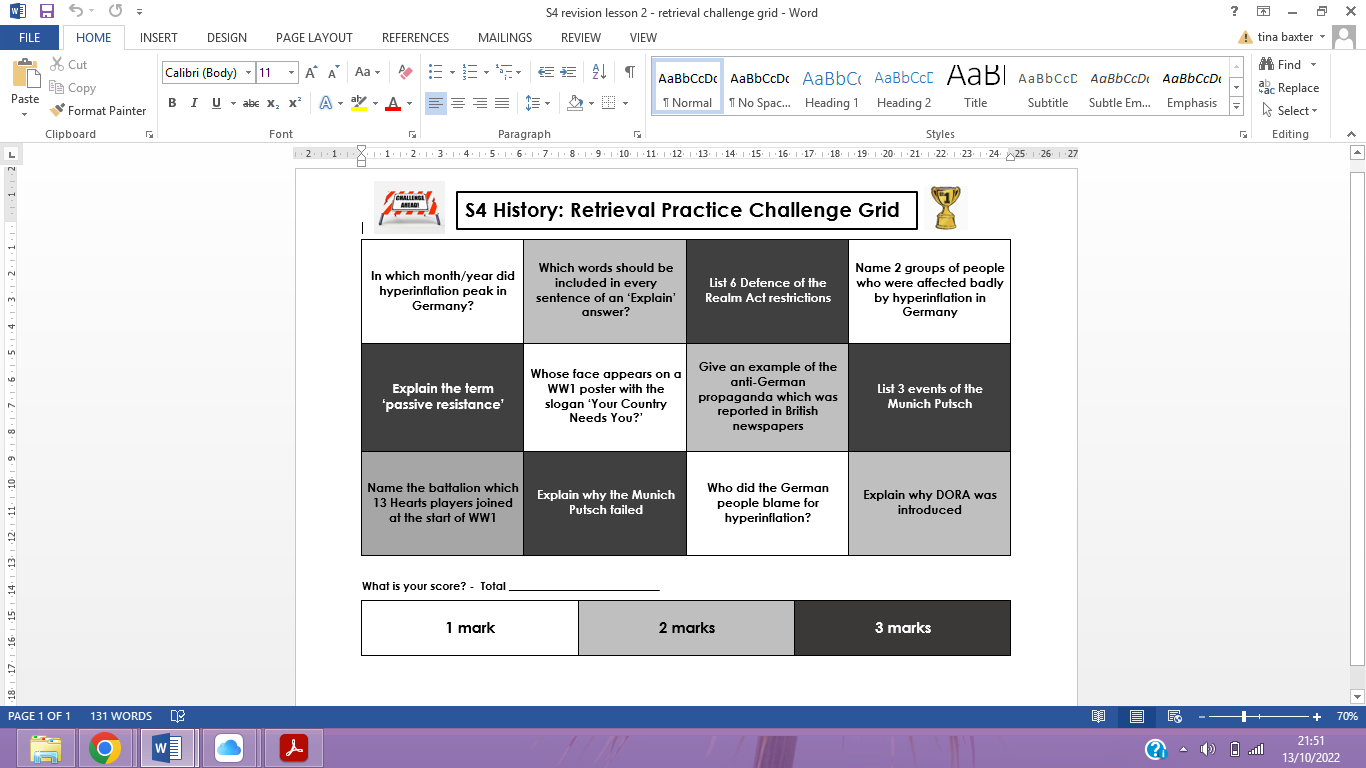 Spot the error 




Challenge grid 




Revision clocks
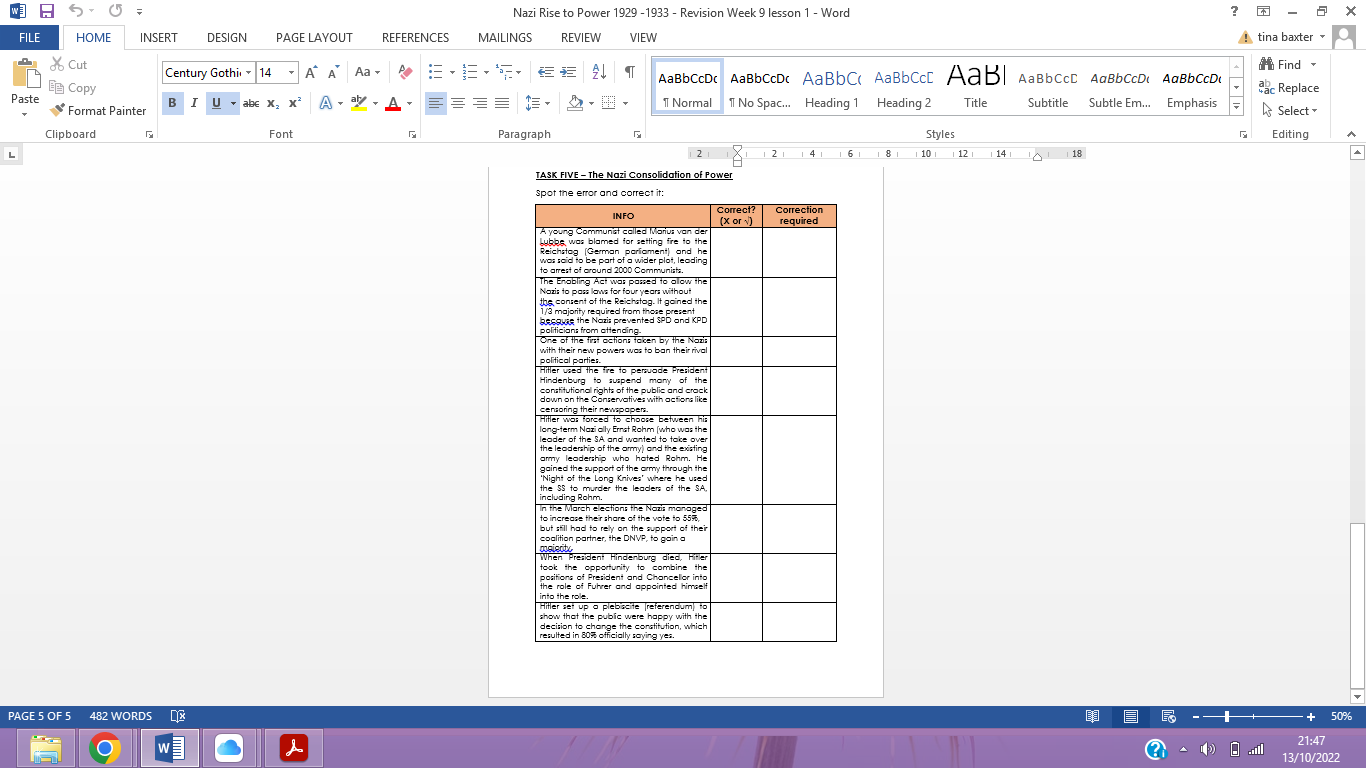 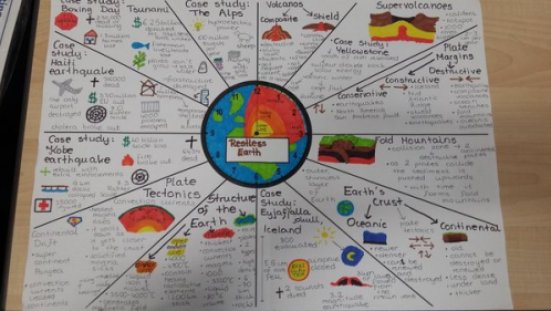 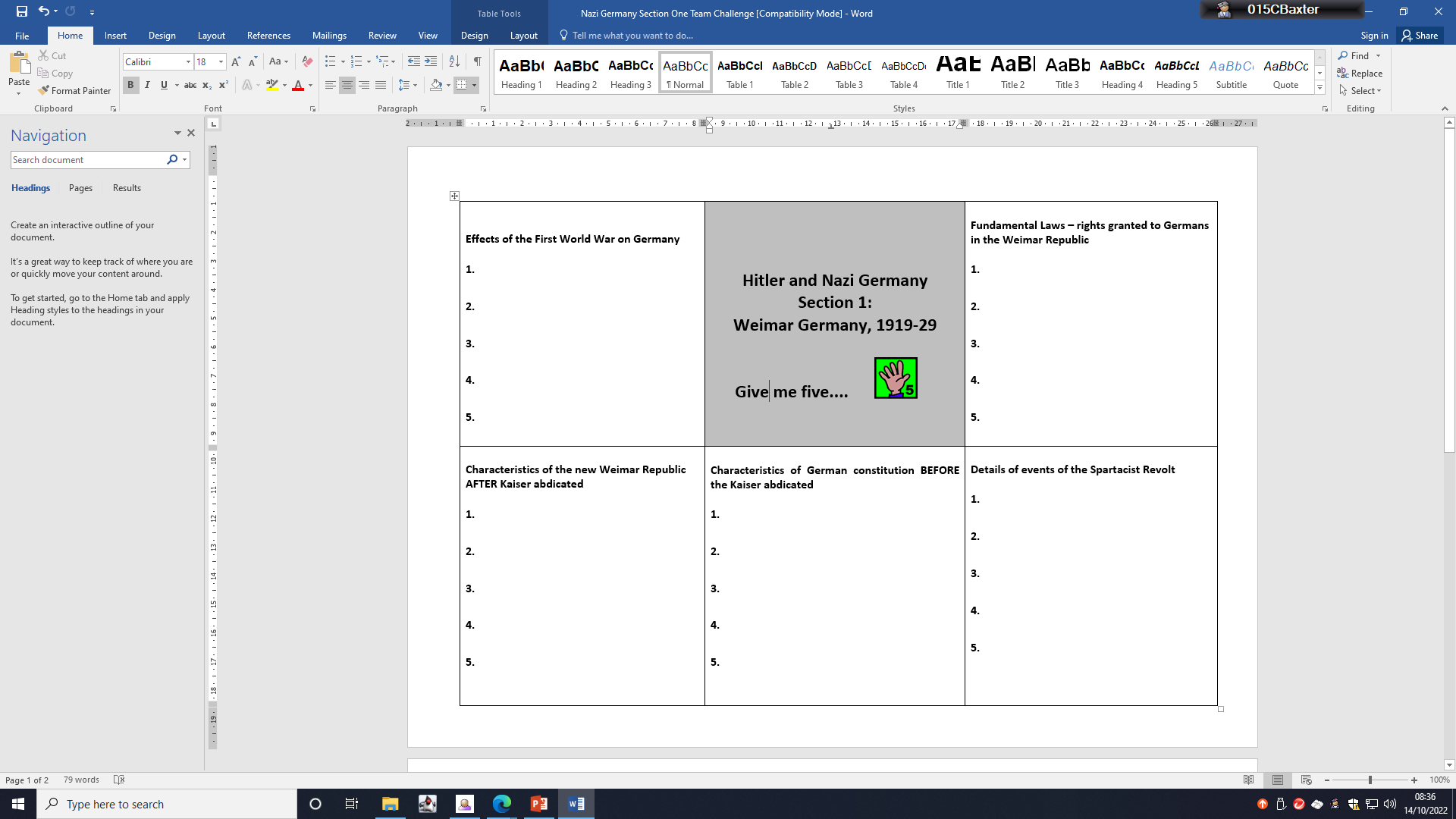 Give me 5 



Flashcards
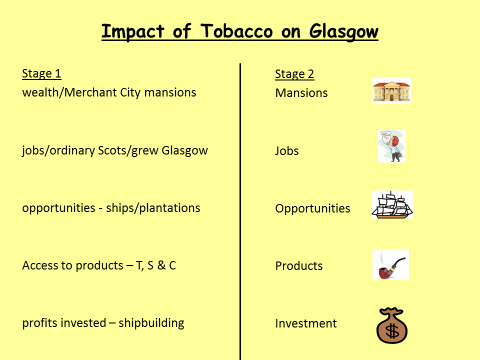 Supporting revision at home through retrieval practice:
Flashcards 

Quizzing 

Supporting ‘brain dumps’ – checking for accuracy  

Practice questions – checking answers
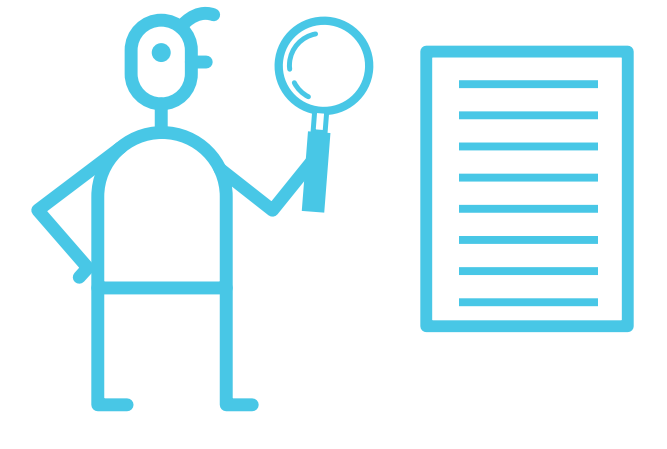